Kurs i lokal valggjennomføring Agder og Telemark
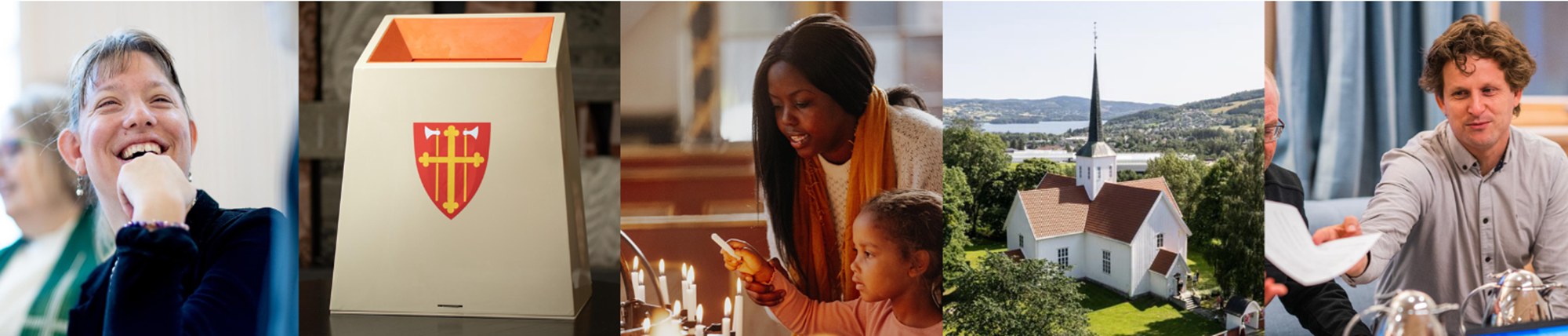 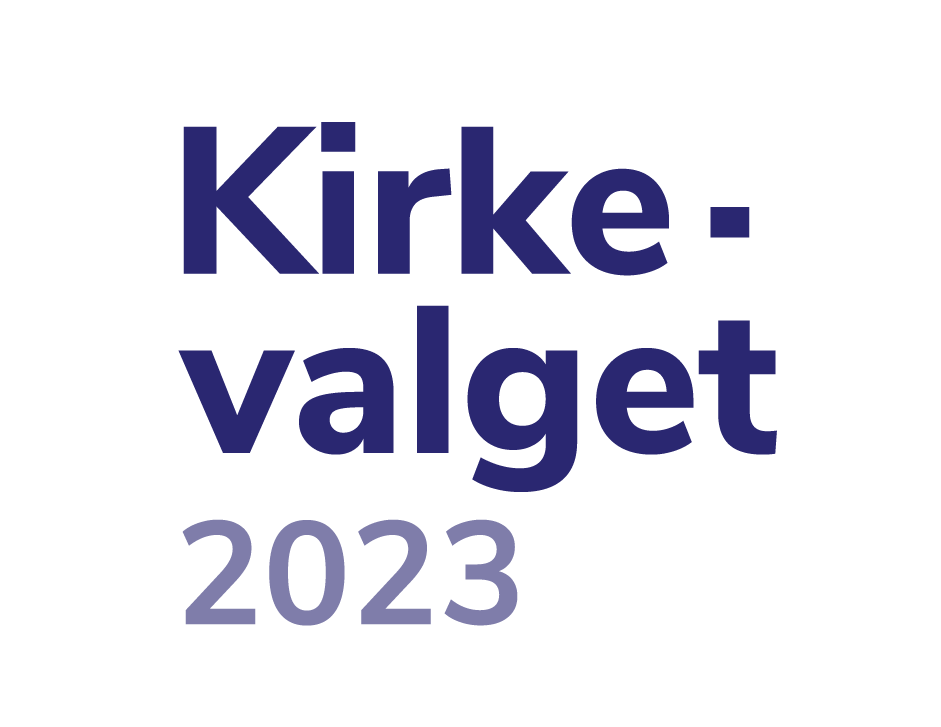 1
Valgfilm fra Asker kirkelige fellesråd
10.01.2023
2
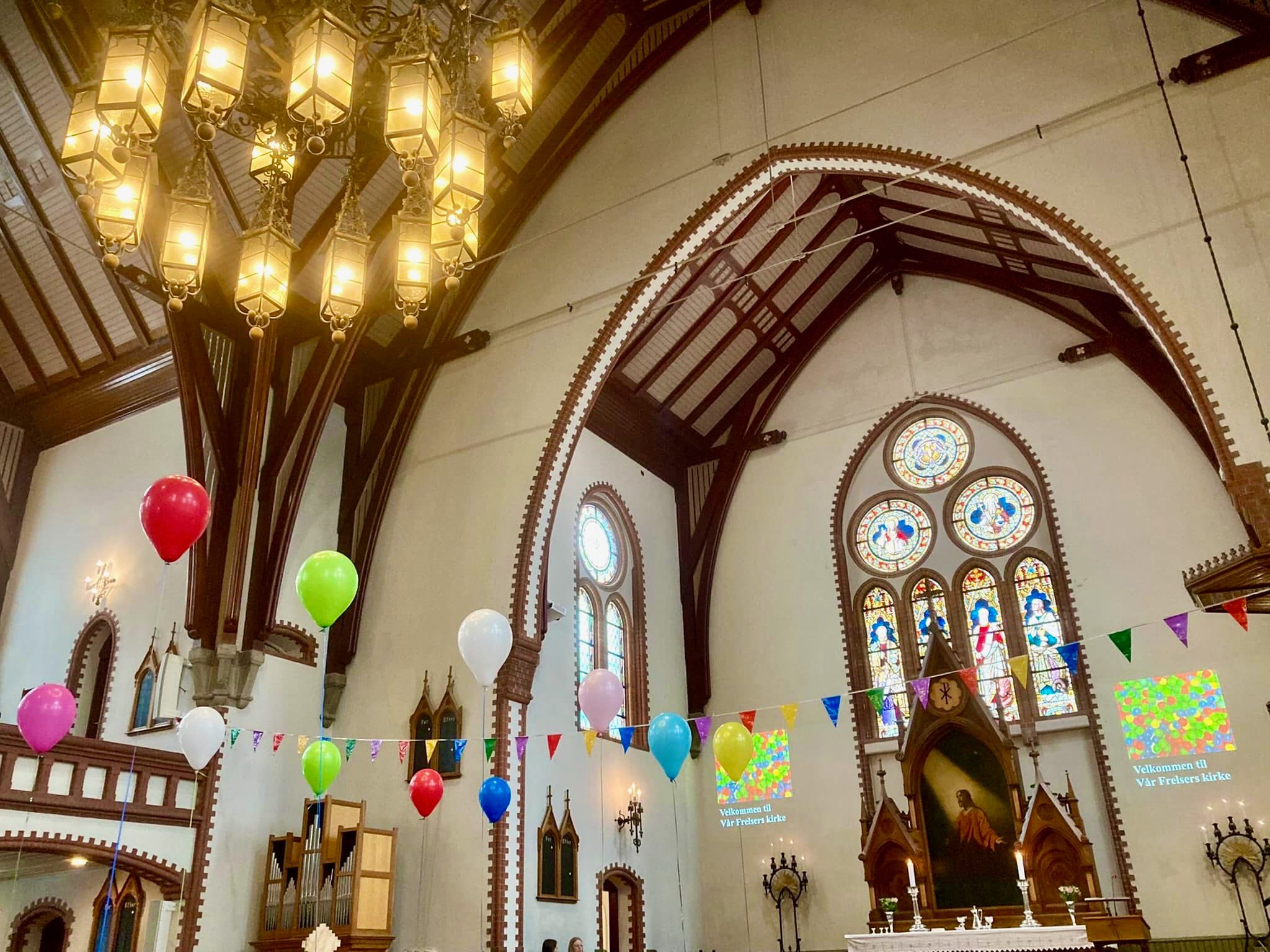 Den norske kirke er en demokratisk folkekirke
10.01.2023
3
Tema
Om Kirkevalget
Nytt ved Kirkevalget 
Nominasjon og rekruttering til menighetsrådsvalget
Kommunikasjon
Nominasjon og rekruttering til valg til bispedømmeråd og Kirkemøtet
Diverse
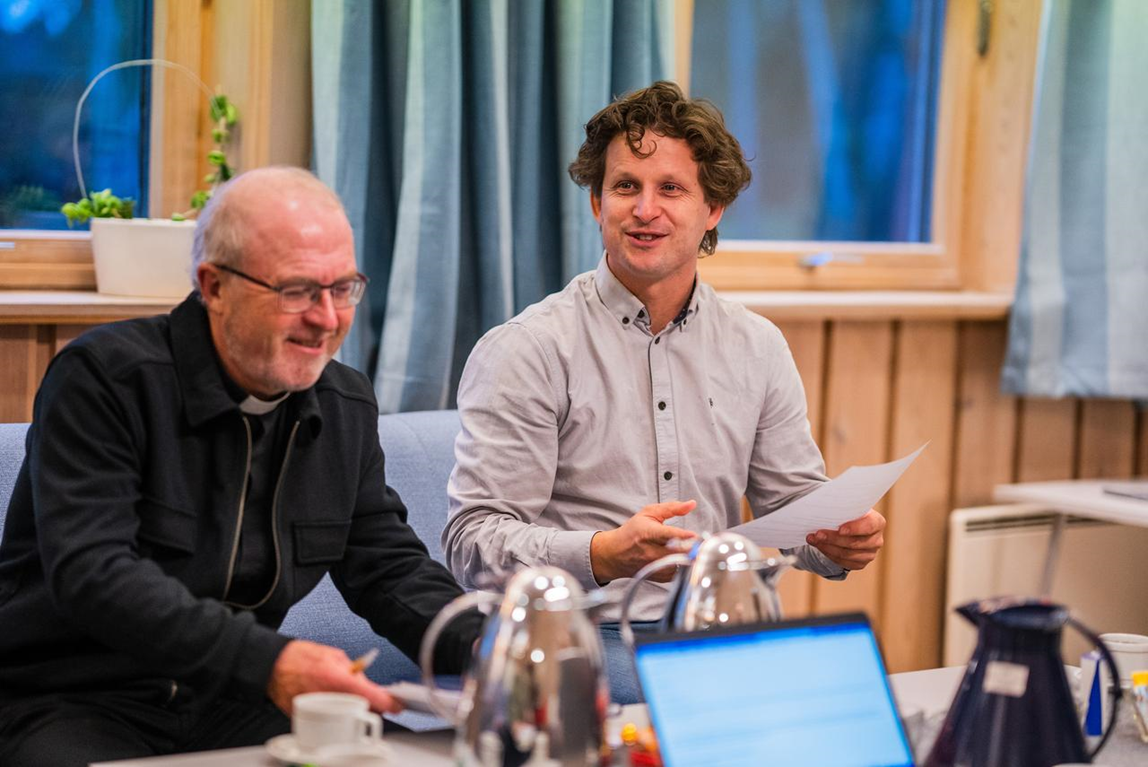 10.01.2023
4
Hvorfor er kirkevalg viktig?
Ved kirkevalget har alle kirkens medlemmer mulighet til å være med å bestemme og påvirke kirkens fremtid.
De folkevalgte er med og bestemmer hva lokalkirken skal bruke tid og krefter på.
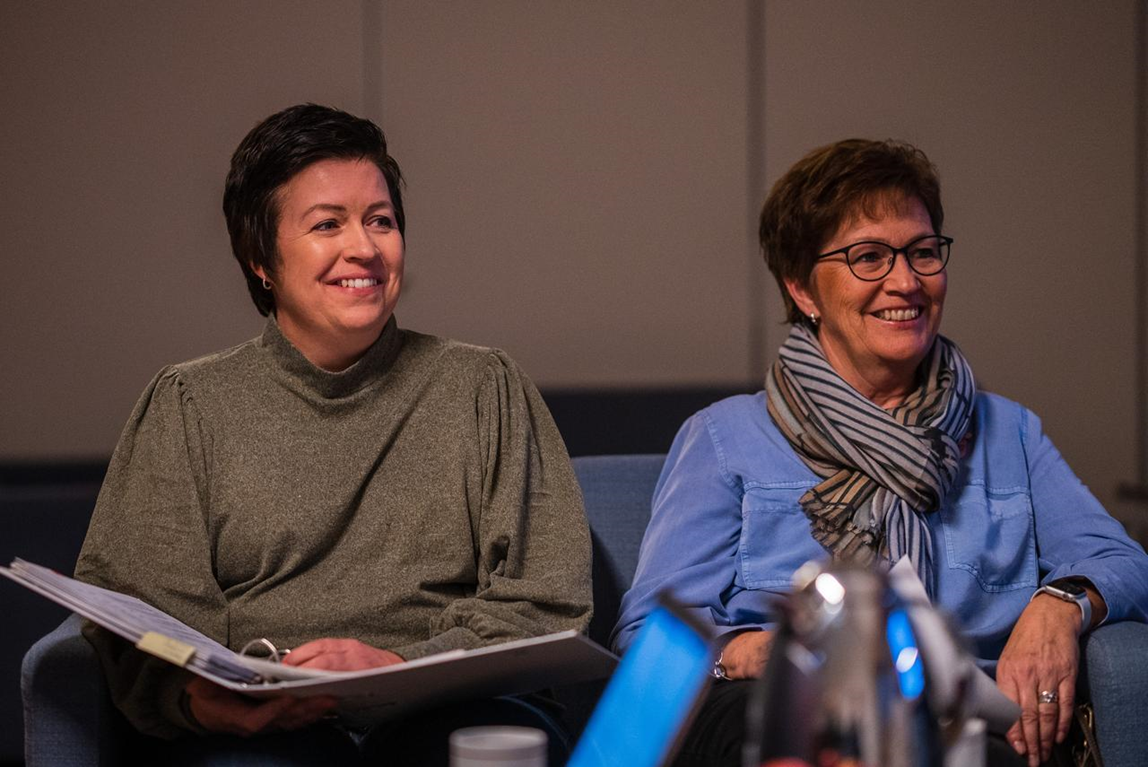 10.01.2023
5
10.01.2023
6
Regler og rutiner
Regler for valg av menighetsråd, bispedømmeråd og Kirkemøtet (kirkevalgreglene)
Valghåndbøker på
ressursbanken.kirken.no
10.01.2023
7
10.01.2023
8
Valgorganer og begreper
Valgorganer
Valgstyre = Menighetsrådet utgjør valgstyret
Stemmestyre =  Administrerer stemmegivningen på hvert sted. 
Valgfunksjonær = personer som har en oppgave i valglokalet eller oppgaver knyttet til gjennomføringen av valget.
Valgråd = Oppnevnes av bispedømmerådet, ansvar for valg av bispedømmeråd og Kirkemøtet
10.01.2023
9
Valgorganer og begreper
Begreper
Valgting: Valgdagene, til forskjell fra forhåndsstemmeperioden (10.) -11.september 2023
Manntall: Oversikt over alle i stemmekretsen/soknet som har stemmerett
Stemmekrets: Geografisk inndeling i kommunen som avgjør hvor en skal stemme på valgtinget
Flertallsvalg: Valgordning som brukes der det kun er én liste i valget
Forholdstallsvalg: Valgordning som brukes når det er to eller flere lister i valget
10.01.2023
10
Nytt ved dette valget
11
Forhåndsstemming
Digital forhåndsstemmegivning fra 10. august til 6. september 2023.
De digitale stemmene blir telt opp digitalt og vil bli synlige i valgmodulen i medlemsregisteret. 
Det er fastsatt ett nasjonalt tidspunkt for fysisk forhånds-stemmegivning i soknet:
Den siste torsdagen i august i valgåret i tidsrommet 15:00 til 20:00.
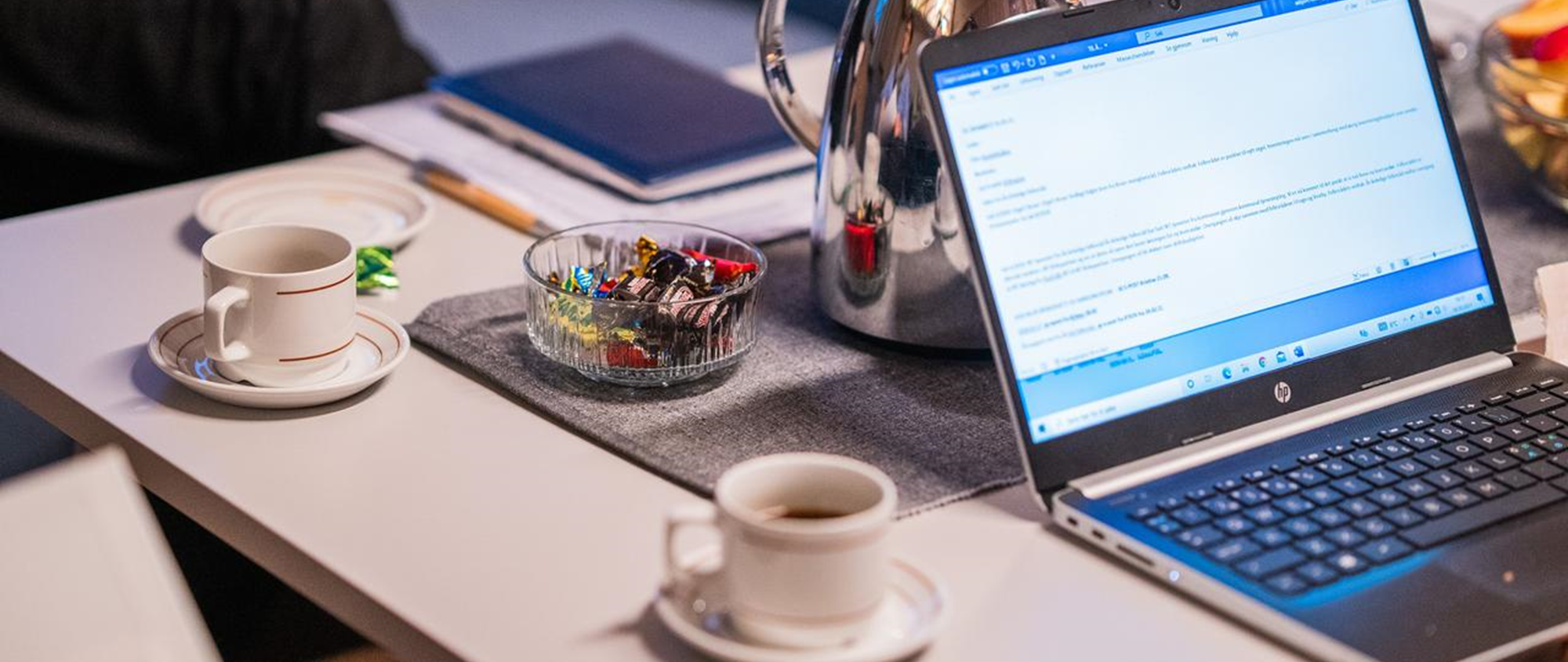 10.01.2023
12
Forhåndsstemming
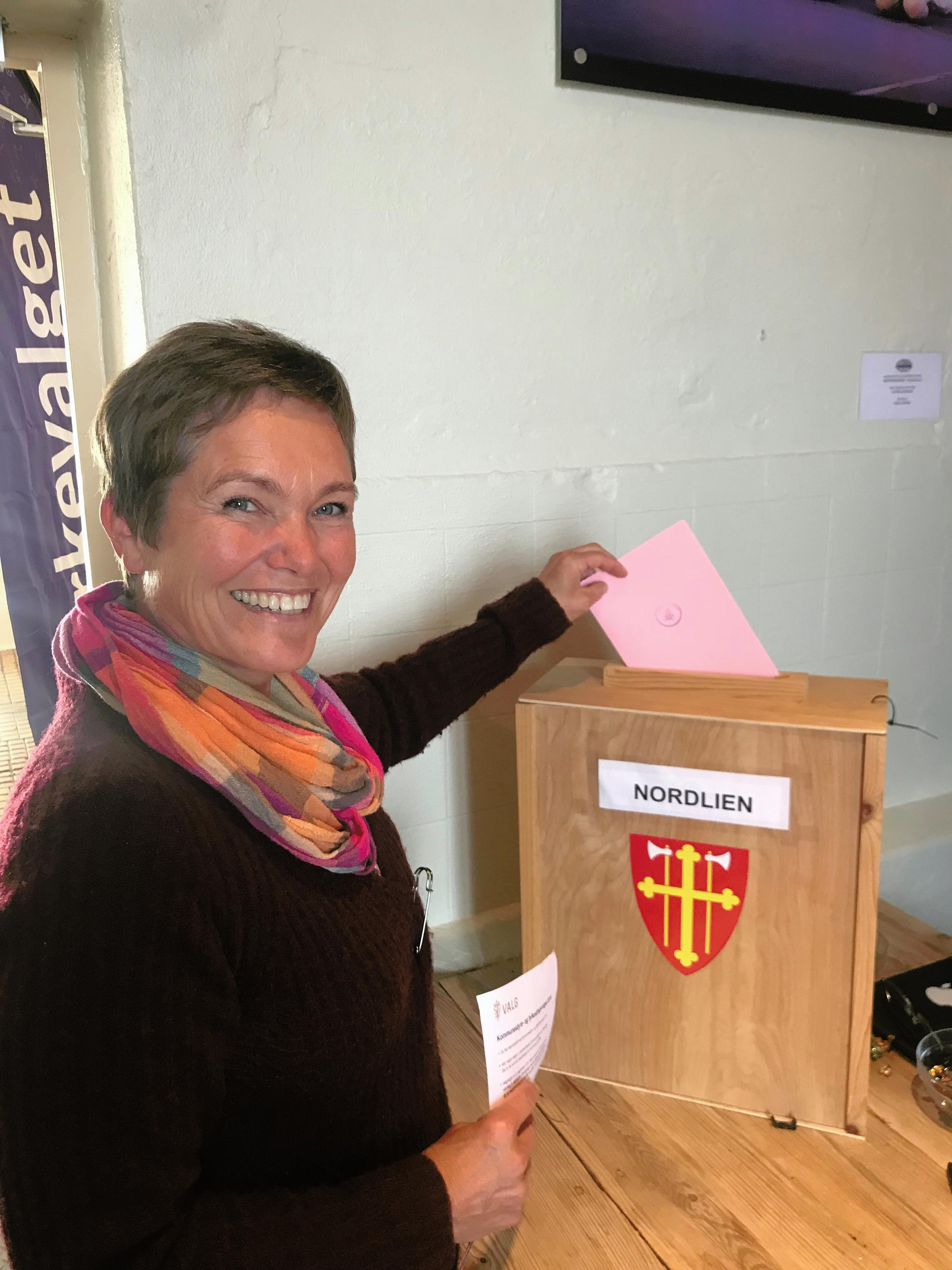 Hovedregel: det skal tilrettelegges for forhåndsstemmegiving i hvert fellesrådsområde :
i forbindelse med en gudstjeneste minst én søndag i perioden for forhåndsstemmegivning,
minst to timer i uken i perioden for forhåndsstemmegivningen.
Det bør også legges til rette for forhåndsstemmegivning:
på de institusjoner som geografisk hører til det enkelte sogn
i tilknytning til minst ett arrangement for unge
10.01.2023
13
Supplerende nominasjon
Det skal åpnes for supplerende nominasjon ved valg av menighetsråd uavhengig av hvor mange kandidater det er på Nominasjonskomitéens liste.
Kunngjøring:  Mellom 2. -15. mai kan andre komme med forslag til supplerende kandidater til nominasjonskomiteens lister.
22. mai skal kandidatlisten godkjennes.
Se Valghåndbok 1 for informasjon om supplerende nominasjon.
10.01.2023
14
[Speaker Notes: Vedtatt i Kirkemøtet i 2022.
I praksis må alle sokn kunngjøre dette, med mindre det er mer enn en liste]
Nye frister ( felles for alle valg)
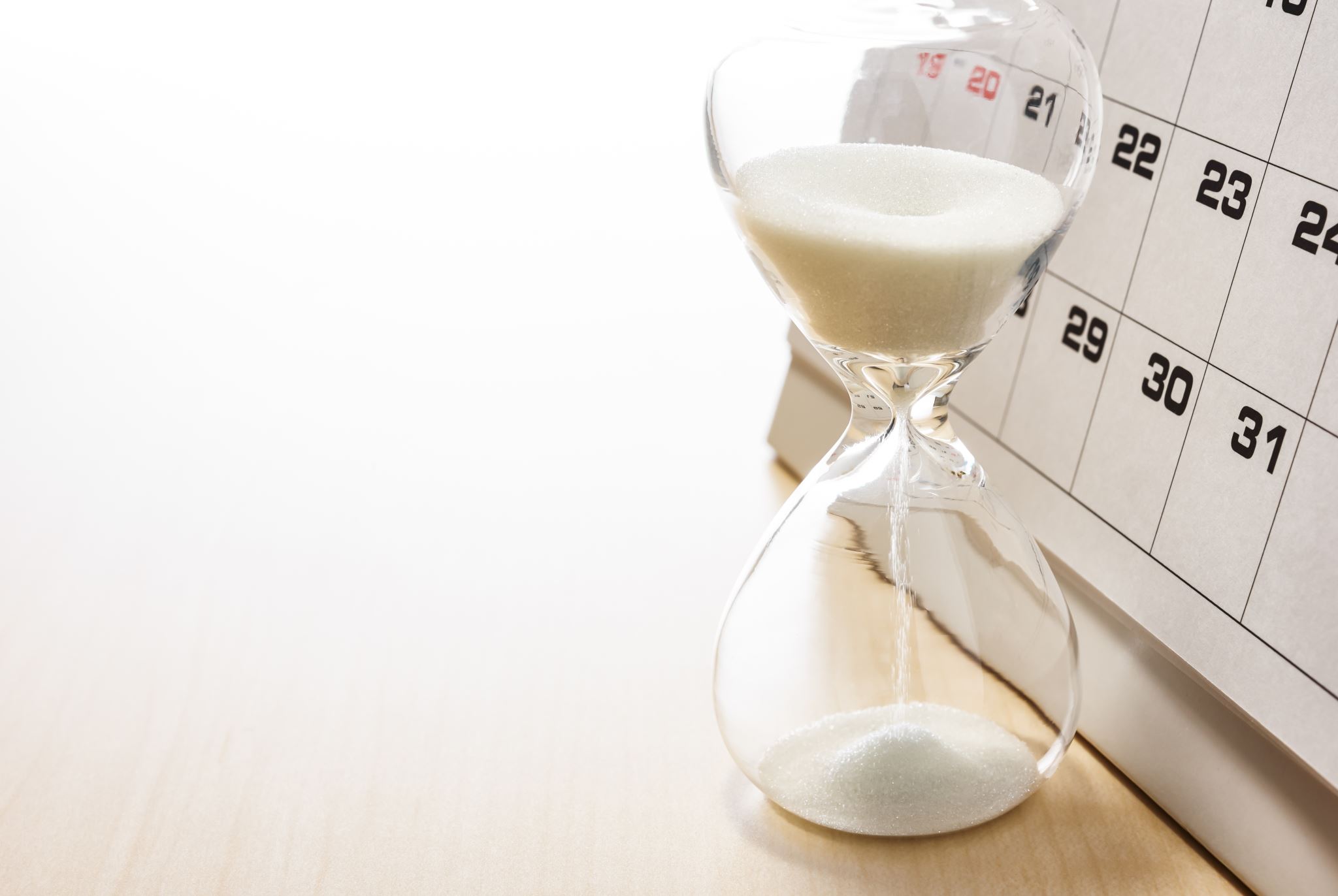 1. februar: Oppnevning av nominasjonskomite
31. mars kl. 12:00: Innlevering av listeforslag
2. mai: Godkjenning av valglister til MR-valg
22. mai: Godkjenning av supplerte kandidater
30. juni: Skjæringsdato for manntallet
10. august – 6. september: Forhåndsstemming
6. september: Oppnevne stemmestyre per sted
(10.–) 11. september: Valgting
12. september: Stemmestyrets protokoll ferdig
10.01.2023
15
Menighetsrådsvalg og nominasjon
- Nominasjonsfasen høst 2022 - 31.mars 2023
10.01.2023
16
Hvem skal velges til menighetsrådet
Det skal velges: 
4, 6, 8 eller 10 medlemmer
3, 4, 5 varamedlemmer
Bør ha minst 40 prosent kvinner/menn og 20 prosent unge under 30 år
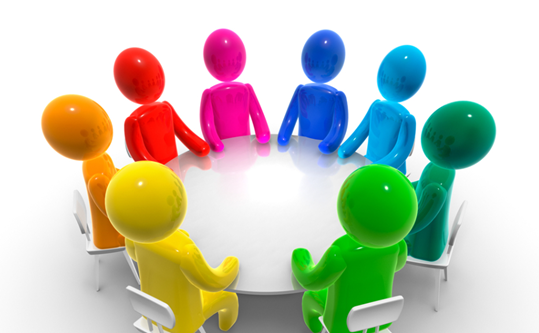 10.01.2023
17
Nominasjonskomite til menighetsrådvalg
Valgstyret (= menighetsrådet) setter i gang nominasjonsarbeidet og arbeidet med valget.
Valgstyret har ansvar for forberedelse og ledelse av valget.
Valgstyret oppnevner en nominasjonskomité på minimum tre medlemmer innen 1.februar
Rekruttering til nominasjonskomite
Nominasjonskomitéen har ansvaret for å utarbeide: 

				«Nominasjonskomiteens liste»
10.01.2023
18
Mål for nominasjonsarbeidet
å legge grunnlaget for en god sammensetning av menighetsrådet
å finne frem til kandidater som kan gjøre en god jobb 
å finne kandidater som er villige til å påta seg vervet
få flere kandidater enn sist (unntatt der man hadde nådd maksimum antall kandidater sist)
 få 20 prosent kandidater under 30 år
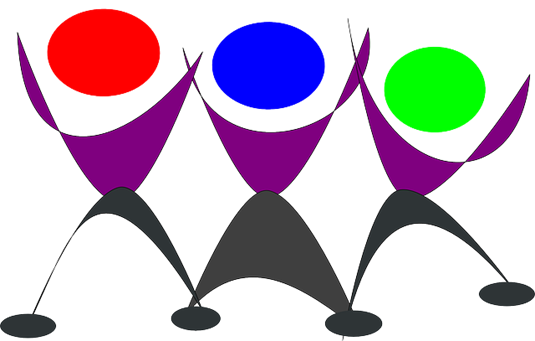 10.01.2023
19
Finne aktuelle kandidater - hvem er valgbare?
Medlemmer, 18 år innen årets slutt og bor i soknet. 
Interesserte personer som er villige til å gjøre en innsats. 
Bredt ut for å få innspill fra ulike hold om aktuelle personer som kan spørres.
Ikke bare spørre de aktive i menigheten, men forsøke å finne frem til nye personer.
Motivere til gjenvalg.
10.01.2023
20
10.01.2023
21
Nominasjon menighetsråd
Undertegnet av 10 stemme berettigede, dvs. nominasjons komiteens medlemmer og noen andre forslagsstillere.
Frist for ferdig listeforslag: kl.12, 31. mars 2023
Kandidatene skal settes opp i prioritert rekkefølge.
Det kan komme listeforslag fra andre grupperinger, men det er ikke vanlig.
10.01.2023
22
Viktigste krav til listeforslag fra nominasjonskomiteen
Minst så mange kandidater som det skal velges medlemmer og varamedlemmer. Dvs. 4, 6, 8 eller 10 + varamedlemmer.
Undertegnet av 10 stemmeberettigede, dvs. nominasjonskomiteens medlemmer og noen andre forslagsstillere.
Bør ha minst 40 prosent kvinner/menn og 20 prosent unge under 30 år.
Oppgi tillitsvalgt (vanligvis komiteens leder) med vara.
10.01.2023
23
Kommunikasjon om kirkevalget
10.01.2023
24
Målsettinger for kirkevalgkommunikasjon
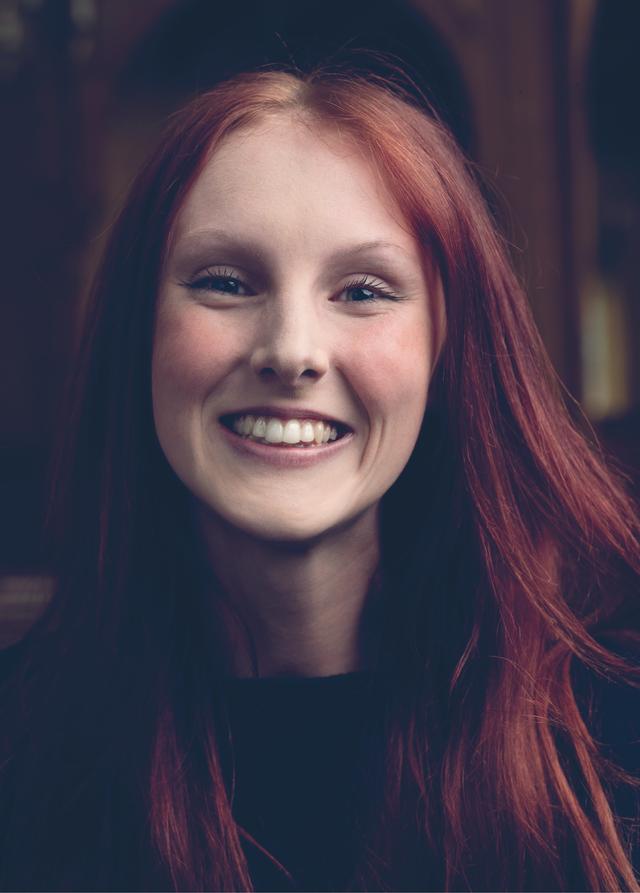 Gjøre valget kjent for velgerne (vet ikke om valget og kandidater)
Bedre kirkens omdømme (kirkens innsats på ukjente områder) 
Mobilisere kandidater til å stille til valg (Vil du ha et godt råd)
Mobilisere medlemmer til å avgi stemme (er medlem, vil påvirke)
Evt bonus: gjøre medarbeidere stolte av kirken!
Kommunikasjonshjelp i nominasjonsfasen
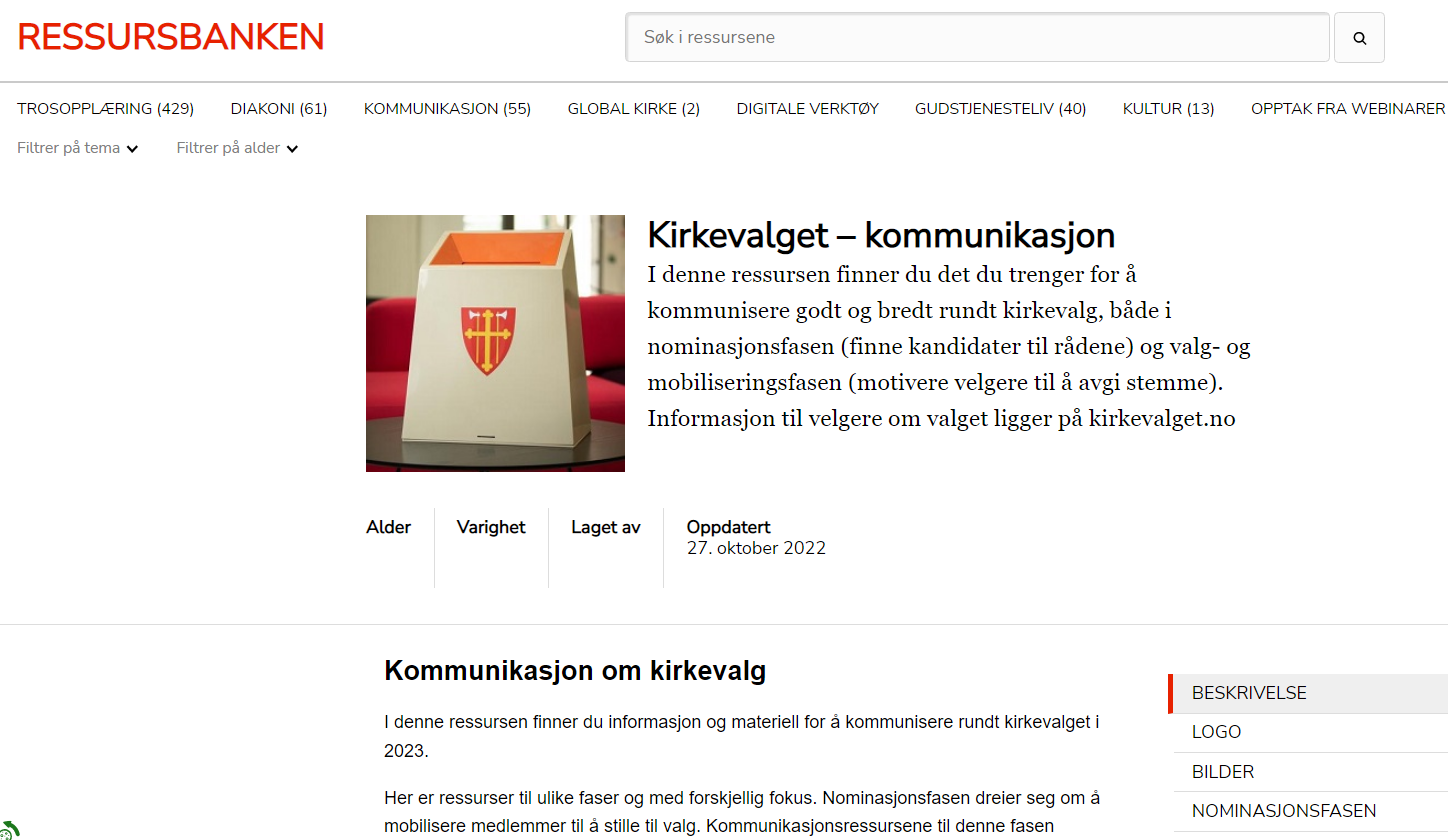 10.01.2023
26
Nasjonale kampanjer som kommer:
Nominasjonskampanjen «Vil du ha et godt råd» - tilpasses lokalt
Omdømmekampanje vår/sommer «Rom for deg»
Om digital forhåndsstemming fra 10. aug.
Bruk stemmeretten: Vil du ha et godt råd, så gi din stemme.
Lag en kommunikasjonsplan
HVEM: Avklar kommunikasjonsansvarlige i menighet og fellesråd.
HVA: Bruk nasjonale ressursene, følg oppskriftene! 
HVOR: Nettsider og sosiale medier: om valget, nominasjonsfasen, om kandidatene, om stemmegivning. Menighetsblad: om valget og intervju med rådsmedlemmer. Sommernummer: om kandidatene. Lokale medier: pressemeldinger om valg i nominasjonsfasen og stemmefasen, annonsere etter kandidater.
Snakk om valget!
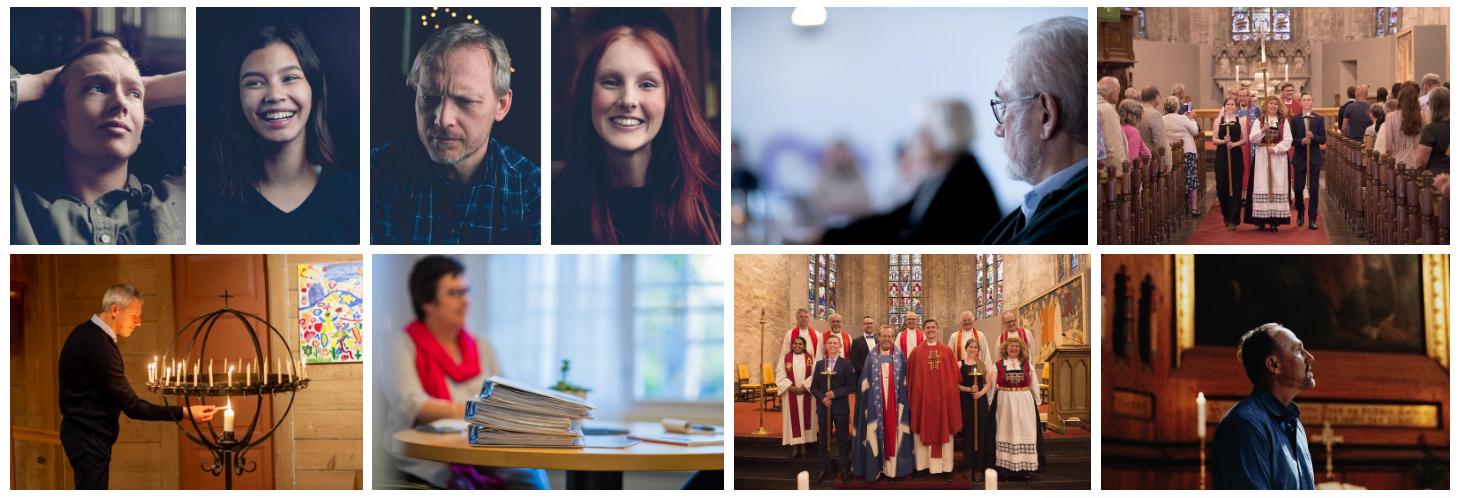 I stab og råd
Blant frivillige
Konstruktivitet 
Ha en positiv tone 
Stolthet over kirkedemokratiet!
10.01.2023
30
Bruk Ressursbanken!
www.ressursbanken.kirken.no
10.01.2023
31
Bispedømmerådsvalet
10.01.2023
32
Bispedømmerådsvalet
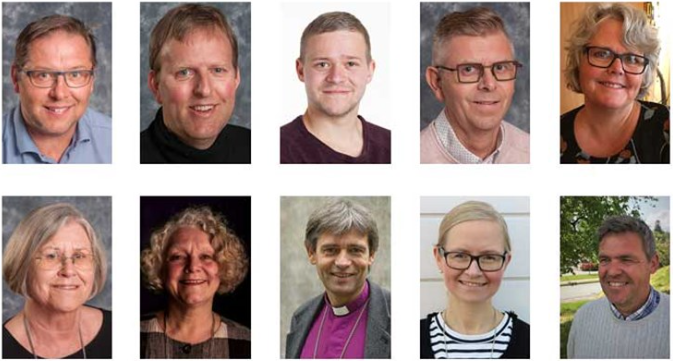 Soknet sine valmedarbeidarar er sentrale og viktige i gjennomføringa av bispedømmerådsvalet.
10.01.2023
33
[Speaker Notes: Bispedømmerådet 2020 - 2023 består pr 09.11.21 av:
Fra Åpen folkekirkes liste:
Terje Damman, MandalOdd-Inge Rønning Uleberg, VenneslaTorunn Tørå, Nedenes ArendalSolveig Botnen Eide, Lillesand
Naja Amanda Lynge Møretrø, Kristiansand, 1. varaPer Gunnar Disch, Porsgrunn, 2. varaSidsel Beate Kløverød, Skien, 3. varaDag Øyulf Vige, Kristiansand, 4. varaBjørn Erik Høgseth, Skien, 5. vara
Fra Nominasjonskomitéens liste:
Markus Westermoen, KristiansandTurid Torland Håland, Lyngdal
Ståle Ryste, Stathelle, 1. varaSilje Nilsen Østensen, Seljord, 2. varaTorun Heier Sødal, Arendal, 3. vara
Fra Bønnelista
Håkon Kolstad Varhaug, Holum
Gerd Ruth Rosland Nordstrand, Holum, 1. varaMartin Birkedal, Høvåg, 2. vara
I tillegg til dette består bispedømmerådet av:
Kathrine Tallaksen Skjerdal, Lillesand, Innvalgt prest1. vara: Birte Løvåsen, Søgne
Per Gunnar Pedersen, Kristiansand, Innvalgt lek kirkelig tilsatt - Valgt leder fra 7. des 211. vara: Jan Einar Bjerke Hals, Skien
Stein Reinertsen, Kristiansand, biskop]
Kven sit i bispedømmerådet?
I bispedømmerådet er det:
7 leke medlemmar 
1 lek kyrkjeleg tilsett medlem (tilsette)
1 geistleg medlem (prestar i off. teneste)
Biskopen (fast medlem)

Tre ulike val til eitt råd:
Val av leke medlemmar
Val av lek kyrkjeleg tilsett medlem
Val av geistleg medlem (prest)
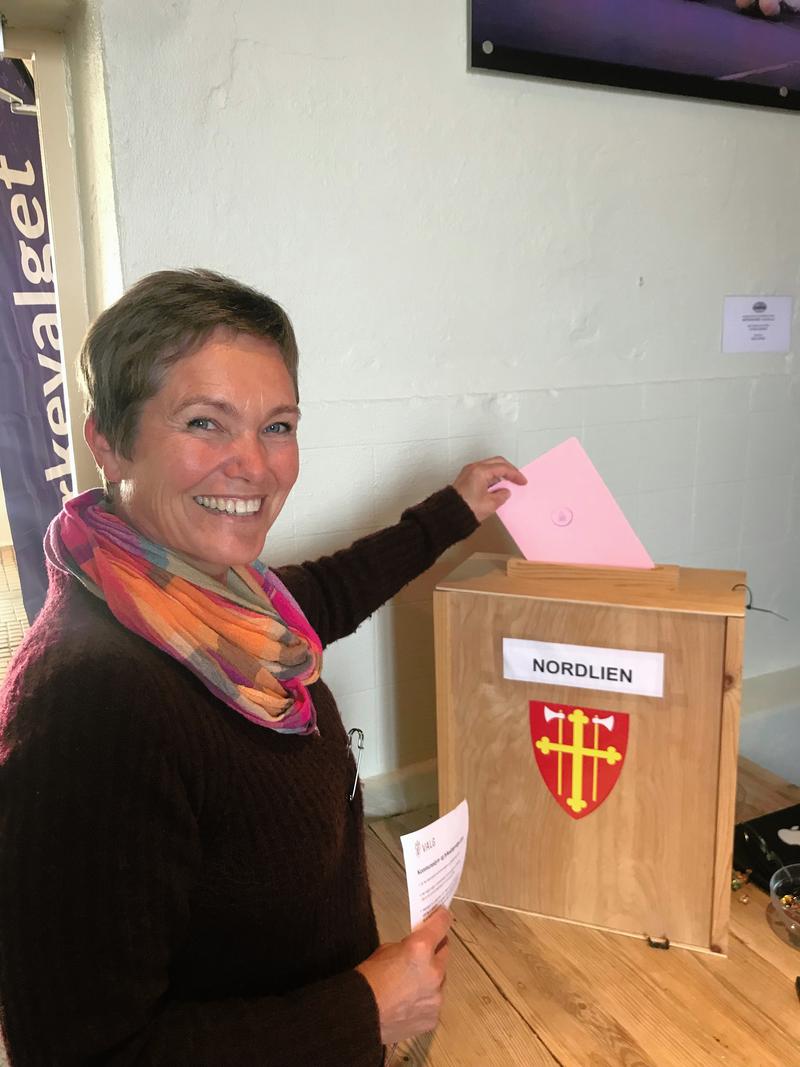 10.01.2023
34
Kva gjer bispedømmerådet?
10.01.2023
35
Kyrkjemøtet
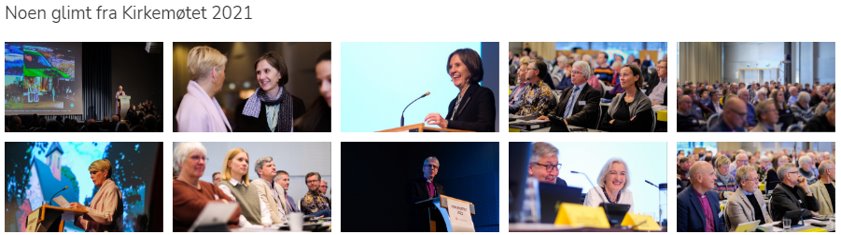 Bispedømmerådsvalet er også eit kyrkjemøteval.
10.01.2023
36
Kva gjer Kyrkjemøtet ?
Kyrkjemøtet er det øvste demokratiske, representative organet i Den norske kyrkja.  
Den norske kyrkja sitt "Storting"
"Kirkemøtet skal ha sin oppmerksomhet henvendt på saker av felles kirkelig karakter og ellers på alt som kan gjøres for å vekke og nære det kristelige liv i menighetene, og det skal fremme samarbeidet innen Den norske kirke."
Vedtek ordningar som gjeld for heile kyrkja
Kyrkjeleg organisering
Vedtek gudstenesteordning og andre liturgiar
Avgjer lærespørsmål
Fastsetjing av retningsgjevande planar og program for kyrkja
10.01.2023
37
Nominasjonskomitear til bispedømmerådsvalet
Tre nominasjonskomitear i Agder og Telemark bispedømme:
Nominasjonskomité ved val av leke medlemmar 
Val av prostiet sin representant i kveld
Nominasjonskomité ved val av prest 
Nominasjonskomité ved val av lek kyrkjeleg tilsett
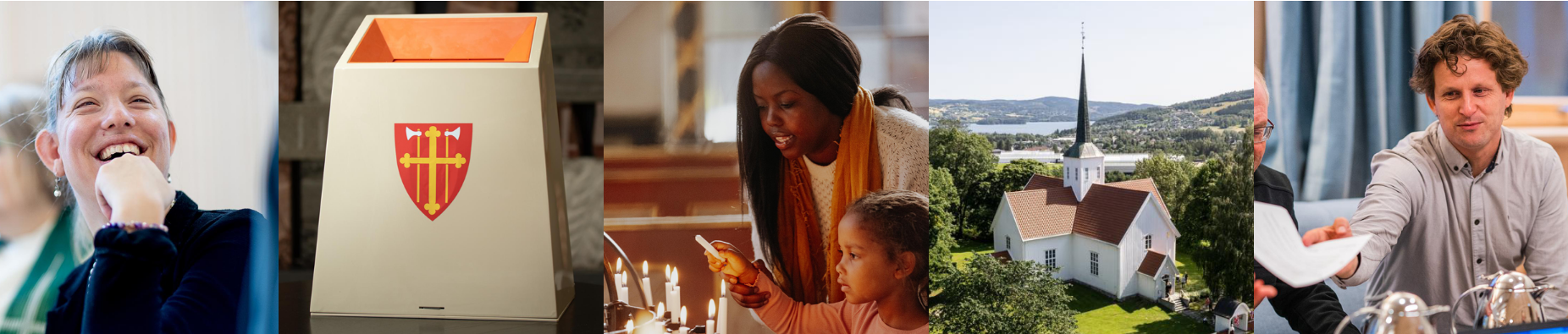 10.01.2023
38
Nomineringsgrupper kan stille lister
Andre «parti» 
I 2019 var det tre lister i Agder og Telemark bispedømme
2. januar 2023: Frist for registrering av nomineringsgrupper
Sokneråda kan kome med forslag til kandidatar til alle listene i valet
Frist: 1.februar

 SOKNERÅDA OG UNGDOMSRÅDET KAN FREMME FORSLAG TIL KANDIDAT TIL ALLE LISTENE
10.01.2023
39
[Speaker Notes: I 2023 kan det blir 4 lister
Nominasjonskomiteens liste
Bønnelista
Åpen folkekirke
Frimodig kirke]
Nominasjonskomité for val av leke medlemmar
Nominasjonskomité for val av leke medlemmar 
Ni medlemmar, ein frå kvart prosti + ungdomsrådsrepresentant 
Sokneråda og ungdomsrådet kan fremme kandidatar til lista.
Nominasjonskomiteen bør tilstrebe bredde i kandidatene sine syn på aktuelle kyrkjelege spørsmål

			«Nominasjonskomiteens liste»
10.01.2023
40
Ein god kandidat  til bispedømmerådet...
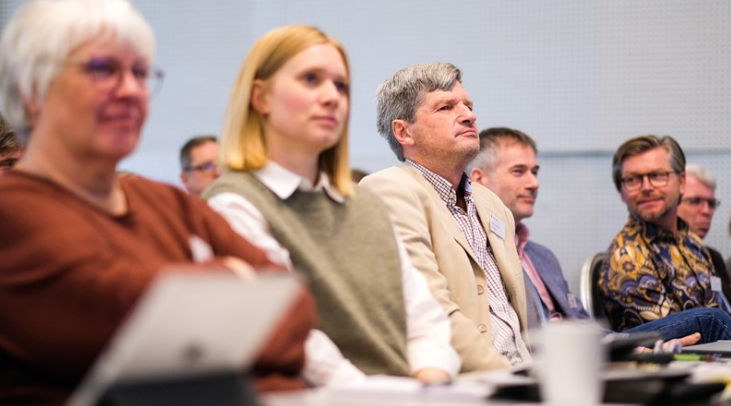 Vil vere med på å forme den demokratiske folkekyrkja. (Neste periode er svært viktig og det er no ein kan påverka)
Glad i kyrkja og har engasjement
Av alle aldersgrupper og begge kjønn
Engasjert i eigen kyrkjelyd
Erfaring frå arbeid i råd og styre, i eller utanfor kyrkja
Evne til å tenkja strategi og prioritering
Samarbeidsevne
10.01.2023
41
[Speaker Notes: Kirkelig organisering blir viktig fremover]
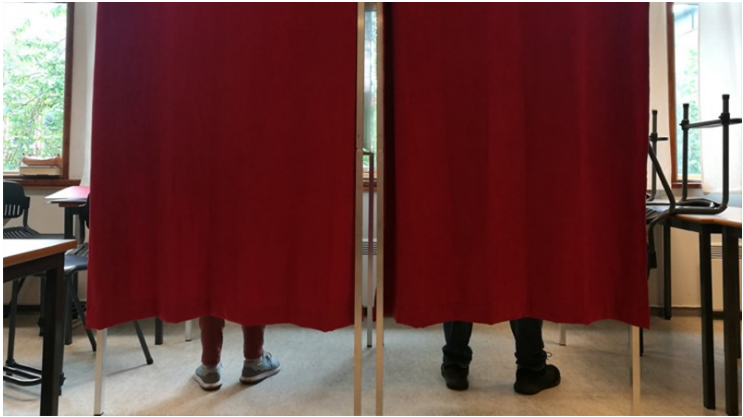 Soknerådets sine oppgåver til bispedømmerådsvalet
Foreslå kandidatar til nominasjonskomiteen si liste innan 1. februar.
Brev om dette er sendt ut.
Foreslå kandidatar til nomineringsgruppenes lister.
Brev om dette er sendt ut.
Vere lokal valadministrasjon for bispedømmerådsvalet.
10.01.2023
42
Diverse
10.01.2023
43
Felles sokneråd for fleire sokn
Eigne reglar: «Regler om ordning for felles menighetsråd i samme kommune»
Sak i sokneråda
Soknemøta skal uttale seg
Frist: Senest 1. mars.2023 for handsaming i bispedømmerådet
Ta kontakt umiddelbart dersom dette er aktuelt.
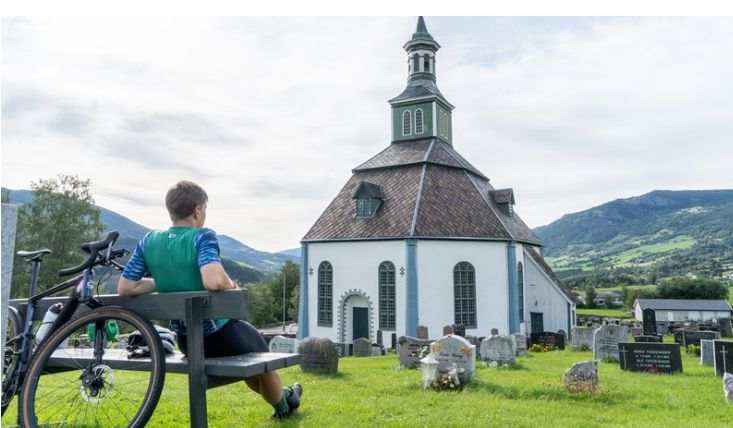 10.01.2023
44
Endring av talet på medlemmar i soknerådet
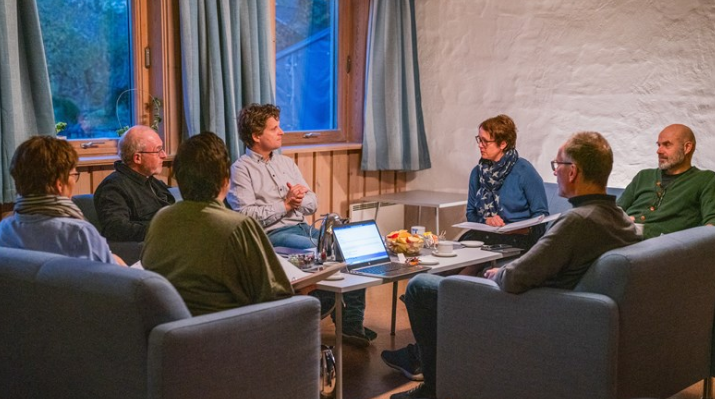 4, 6, 8 eller 10, og soknepresten
Endring av talet på medlemmar i soknerådet: 
Vedtak i soknerådet 
Frist: Innen 1. mars
10.01.2023
45
Korleis hugse alle datoar?
10.01.2023
46
Kva er viktigast no?
Etablere nominasjonskomité for soknerådsvalet.
Sende inn namn på aktuelle kandidater til val av bispedømmerådet og Kyrkjemøtet.
Vurdere og søkje om organisatoriske endringar i soknet.
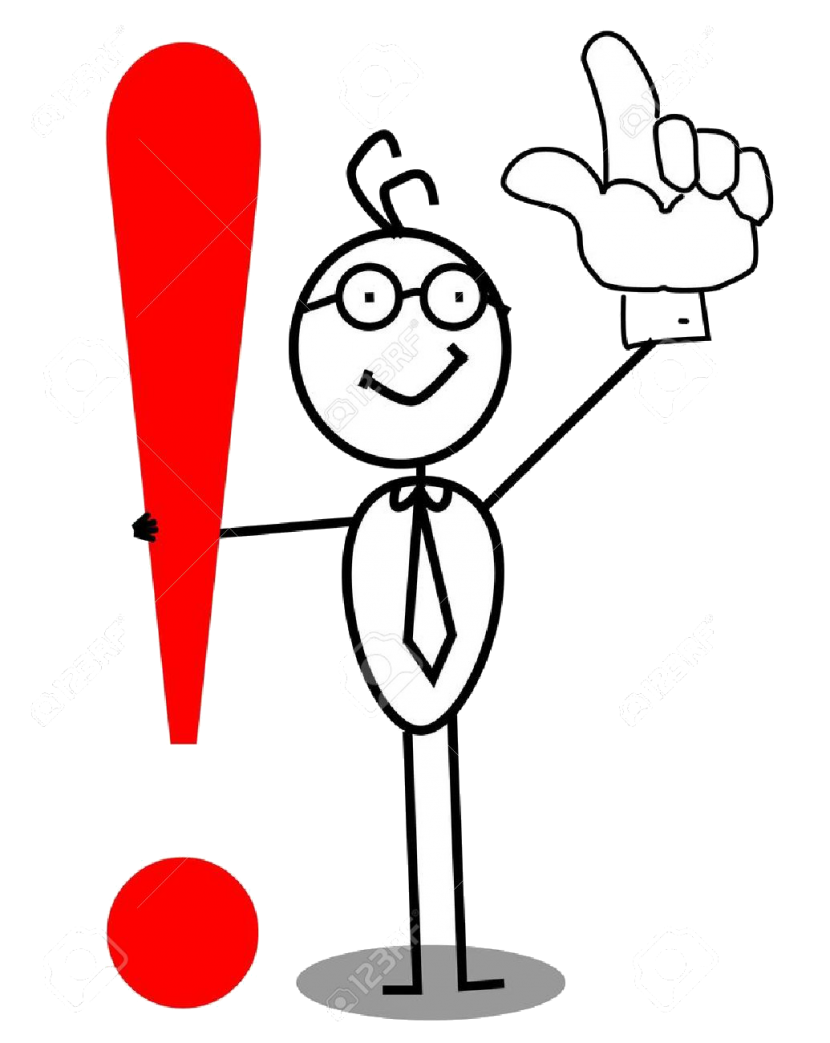 10.01.2023
47
Kva kan bispedømmekontoret bidra med?
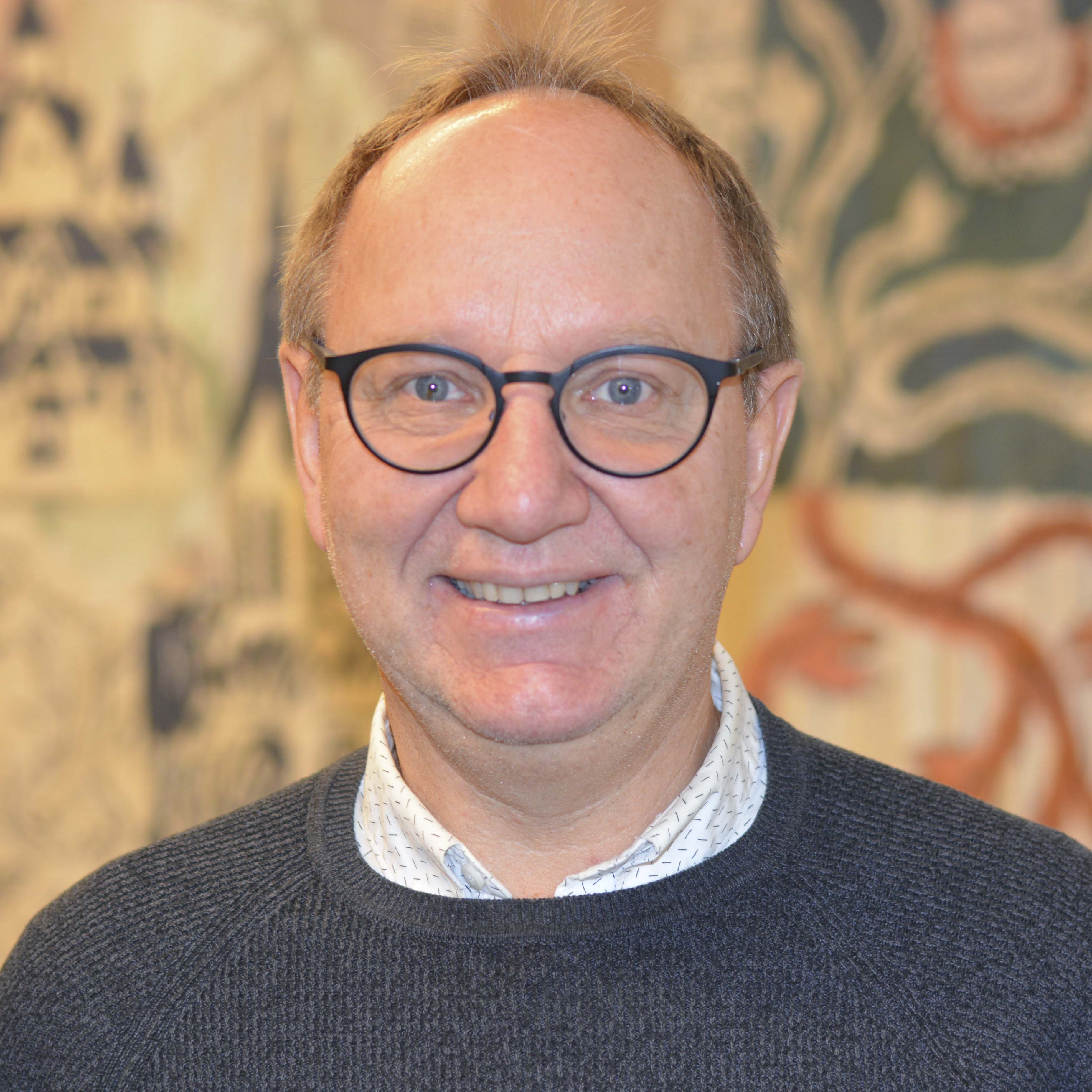 Teamsmøte for administrativt valpersonell
Valrådgjevar
Svar på spørsmål
Agder og telemark bispedømme
Ivar Sandnes
is955@kirken.no
98 45 77 36
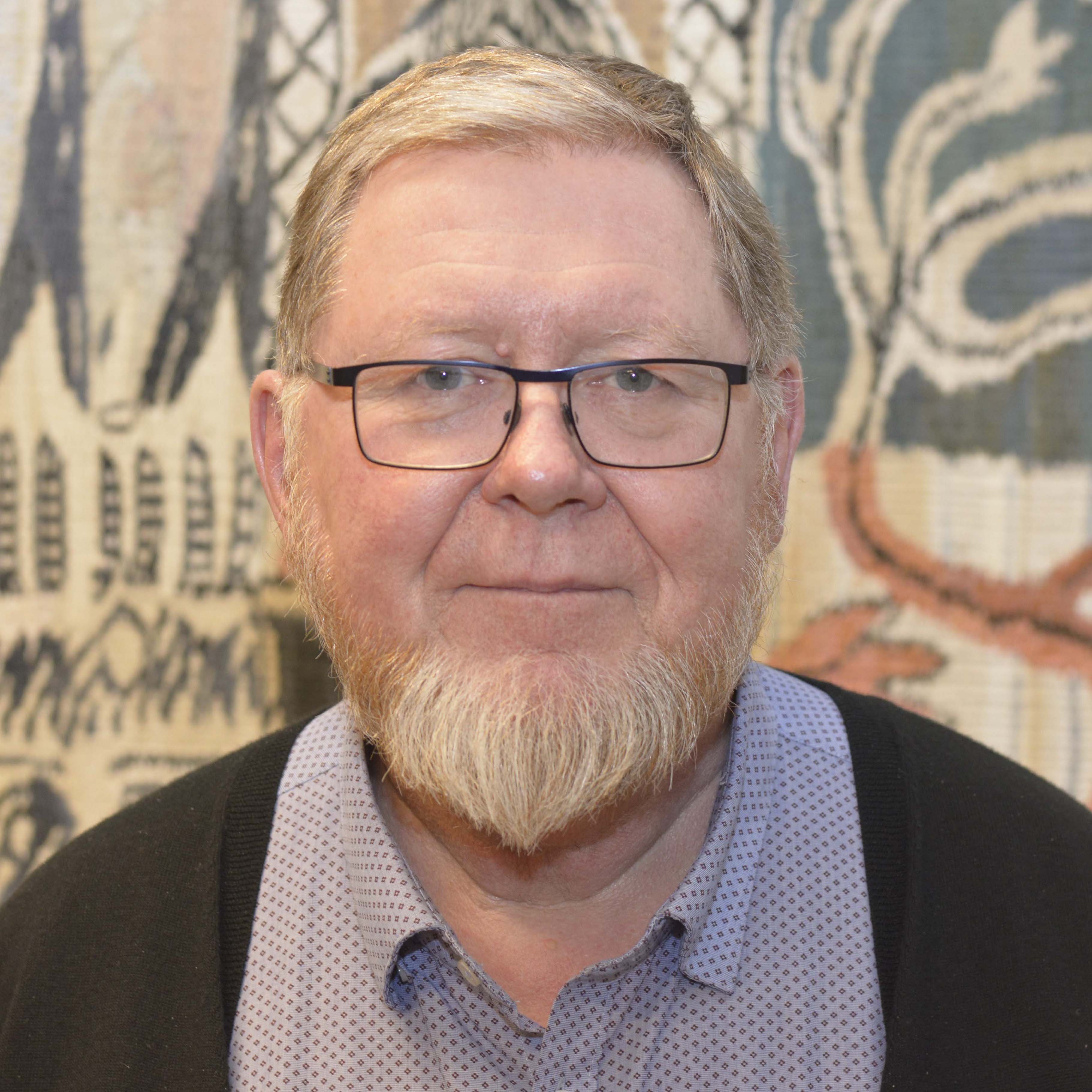 Tore Gullaksen
tg489@kirken.no
90 97 46 10
10.01.2023
48
LUKKE TIL MED VALARBEIDET OGGODT KYRKJEVAL !
10.01.2023
49